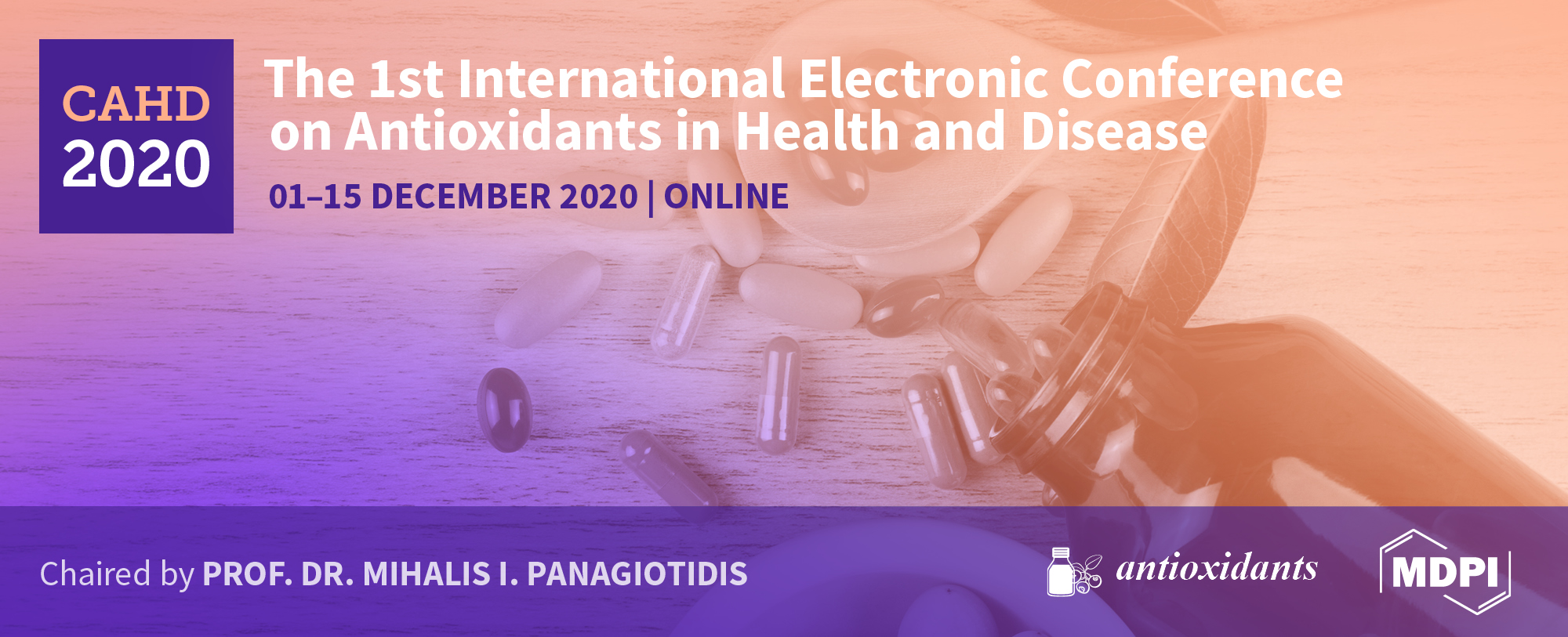 Evaluation of Antioxidant Properties of Chloroform Extract of Chasmanthera Dependens Roots
Title of the Presentation


Chidi Madueke *, Odirachukwu Nwanelo, Chukwuemeka Tabansi, Amarachukwu Onoh, Ikechukwu Anichebe, Anayo Okosisi and Anosike Chioma

Ethnopharmacology, Food and Drug Delivery Research Unit, Department of Biochemistry, University of Nigeria, Nsukka, Enugu State Nigeria. 
* Corresponding author: chidi.madueke@unn.edu.ng
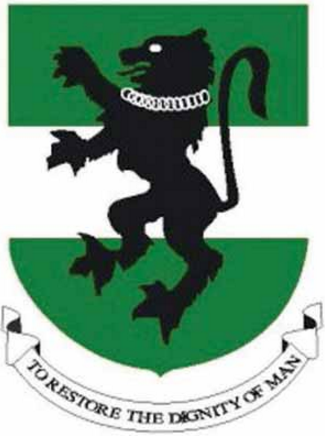 Presenting author: Amarachukwu Onoh
1
Abstract: Evaluation of Antioxidant Properties of Choloroform Extract of Chasmanthera Dependens Roots.
Chasmanthera dependens is a medicinal plant with wide application in African traditional medicine for the management of several pathologies. We report the antioxidant properties of the chloroform extract of C. Dependens root (CECDR) as to auspiciously provide scientific information that could explain some of the reported roles of the plant in human diseases. In vitro studies assayed for diphenylpicryl hydrazyl (DPPH) scavenging, hydrogen peroxide scavenging, ferric reducing antioxidant power (FRAP), and total antioxidant capacity (TAC). DPPH radical scavenging activity was concentration dependent with an EC50 of 647.67μg/ml. CECDR showed a positive hydrogen peroxide scavenging with EC50 of 57.78±2.93μg/ml relative to ascorbic acid standard (EC50: 90.06μg/ml). The ferric reducing antioxidant power of CECDR at 15.6μg/ml was 21.18±0.15 µg gallic acid equivalents (GAE) while that of 1000μg/ml was 0.03±0.00 µgGAE. CECDR at a concentration 15.6μg/ml showed a TAC of 15.22±7.81 µg ascorbic acid equivalents (AAE) while that of 1000 μg/ml was 0.03±0.00 µgAAE. In vivo analysis of CCl4-induced wistar rats showed a significant increase (p < 0.05) in the concentrations of superoxide dismutase, catalase and glutathione peroxidase in the treated groups relative to the untreated control. In conclusion the observed antioxidant properties of CECDR could be attributed to its rich phytochemical 
repertoire. 

Keywords: Free radical; Antioxidant; Chasmanthera dependens; 
Ascorbic acid; CCL4.
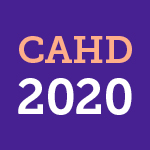 2
Results and Discussion
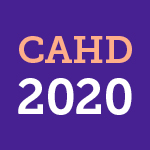 3
Conclusions
In conclusion, the chloroform extract of Chasmanthera dependens demonstrates free radical scavenging effect which could be credited to the antioxidant activities of its constituent phytochemicals such as flavonoids, phenolics, and terpenes.
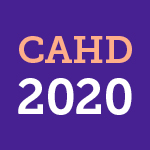 4
Acknowledgments

Ethnopharmacology, Food and Drug Delivery Research Unit, Department of Bochemistry, University of Nigeria, Nsukka, Enugu State Nigeria
Bioresources Development and Conservation Program (BDCP) Research Centre, Nsukka, Enugu State, Nigeria
Animal unit of the Faculty of Zoology and Environmental Biology, University of Nigeria, Nsukka.
Animal Farm of the Department of Biochemistry
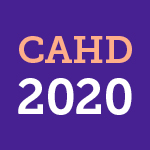 5